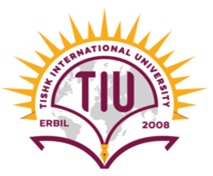 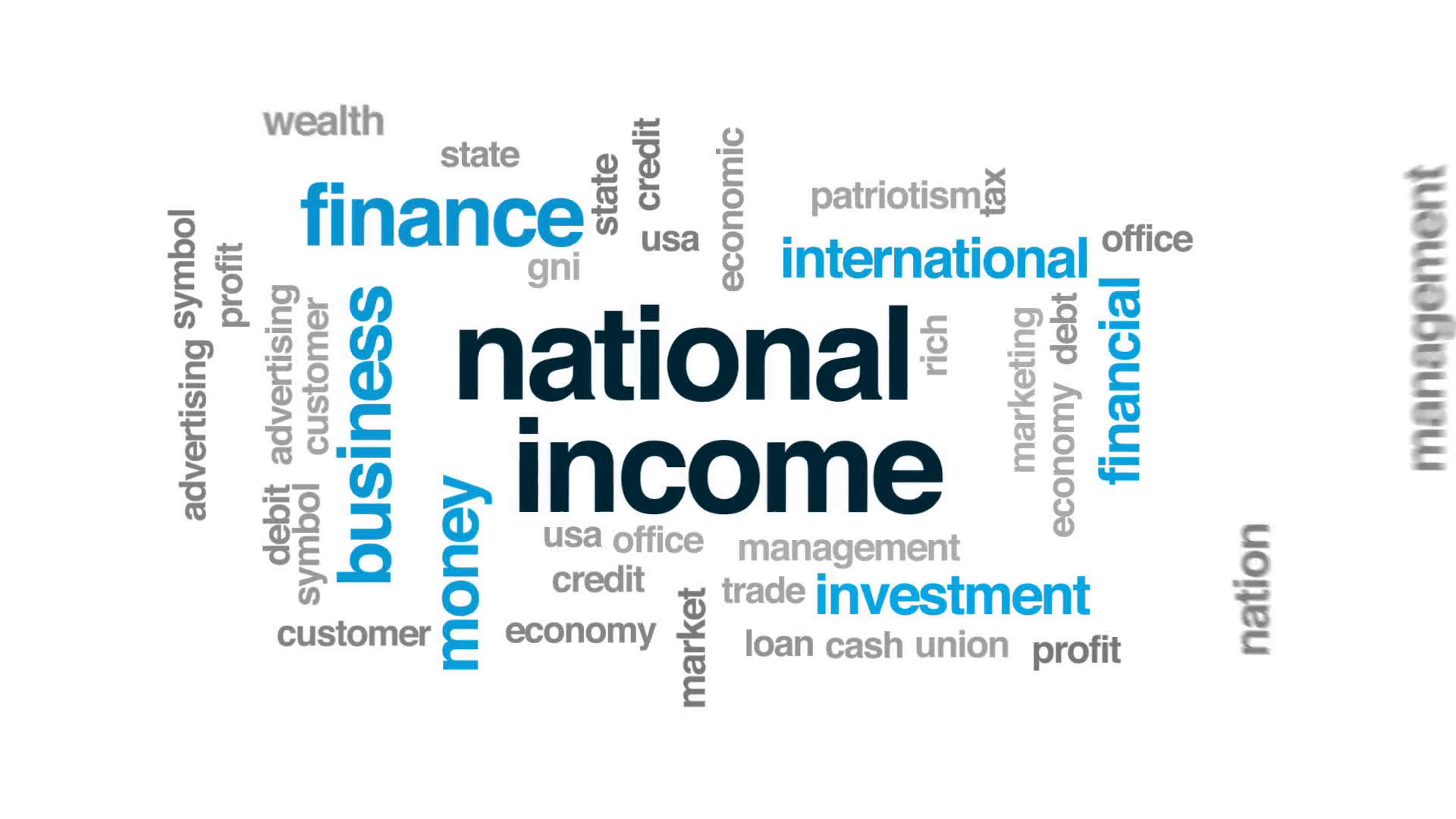 Macroeconomics
Determination
EDUCATOR

Dr. Waqar Ahmad
Assistant Professor
Learning Objectives
National Income Determination
Two Sectors Model
 Aggregate demand
Aggregate Supply
Equilibrium of Demand and Supply
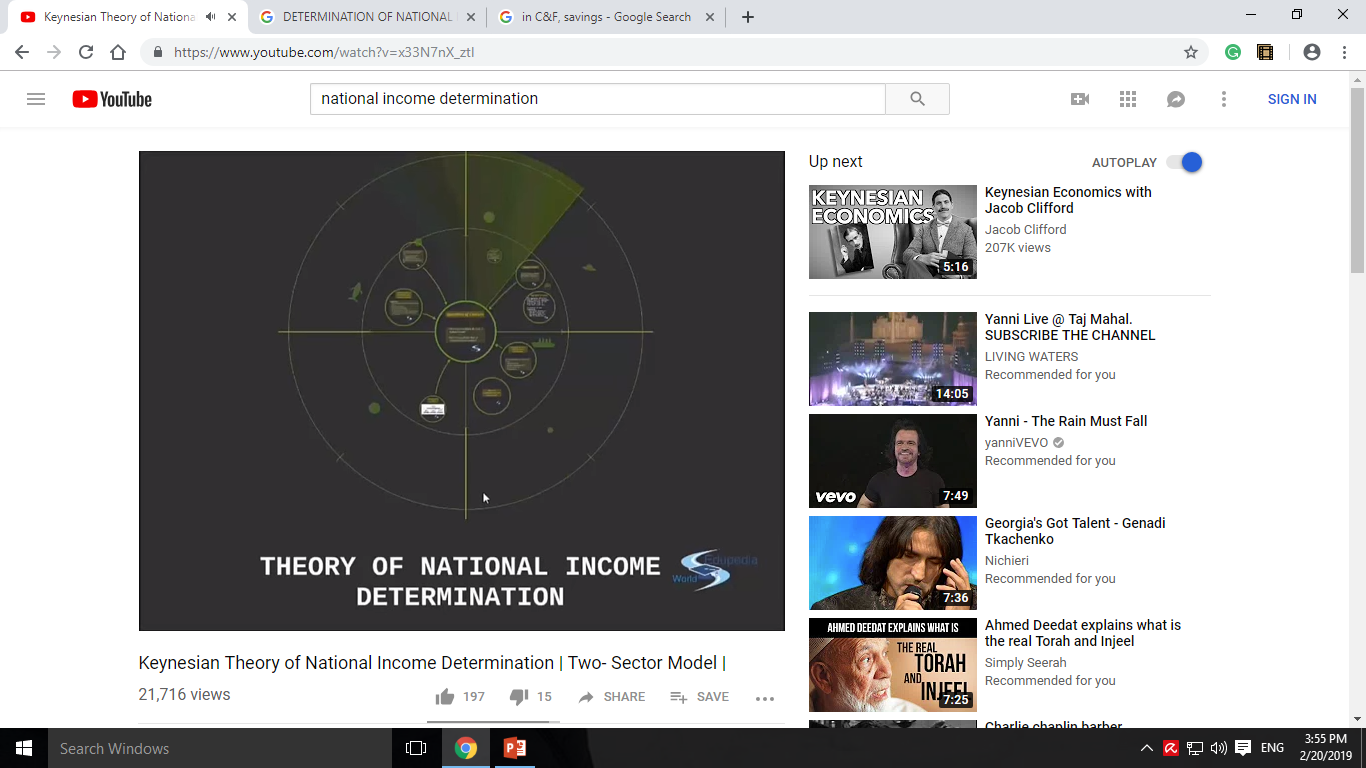 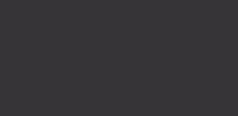 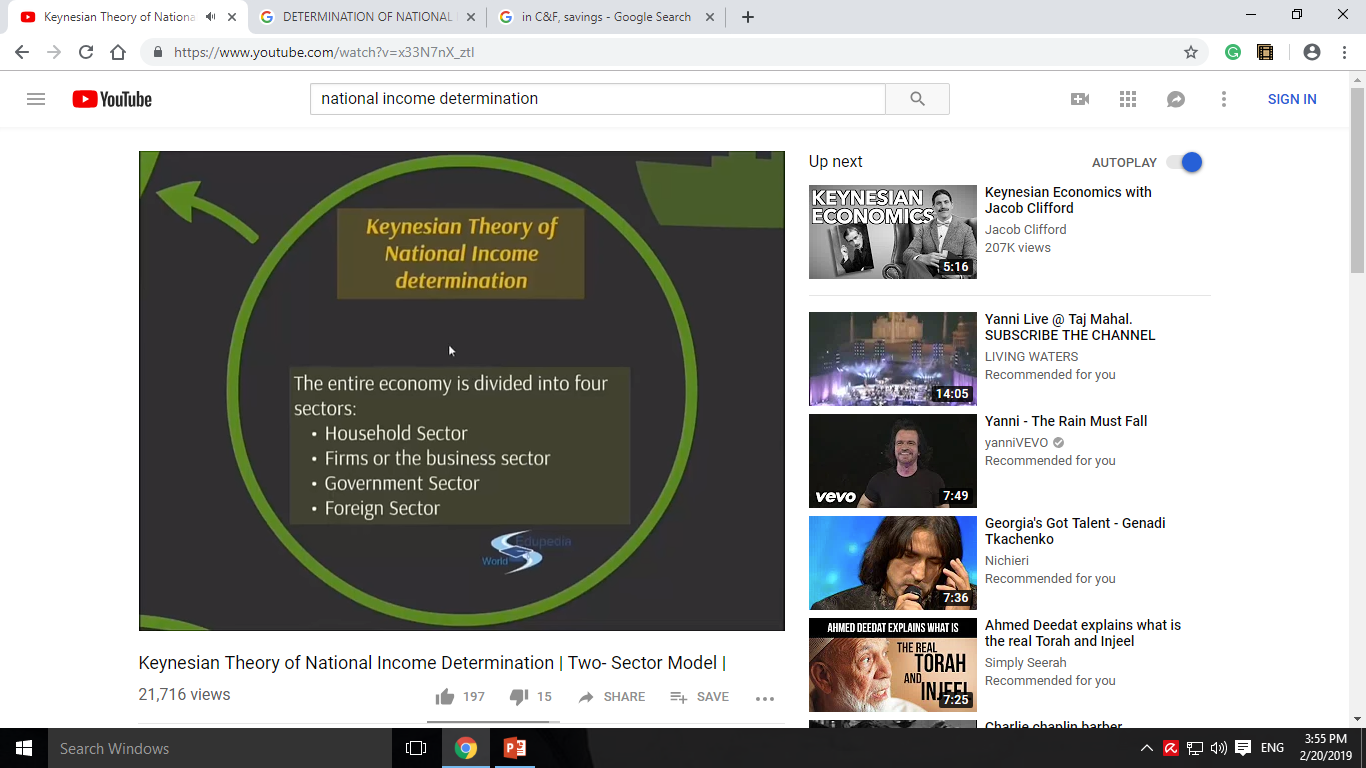 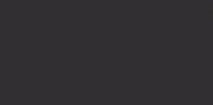 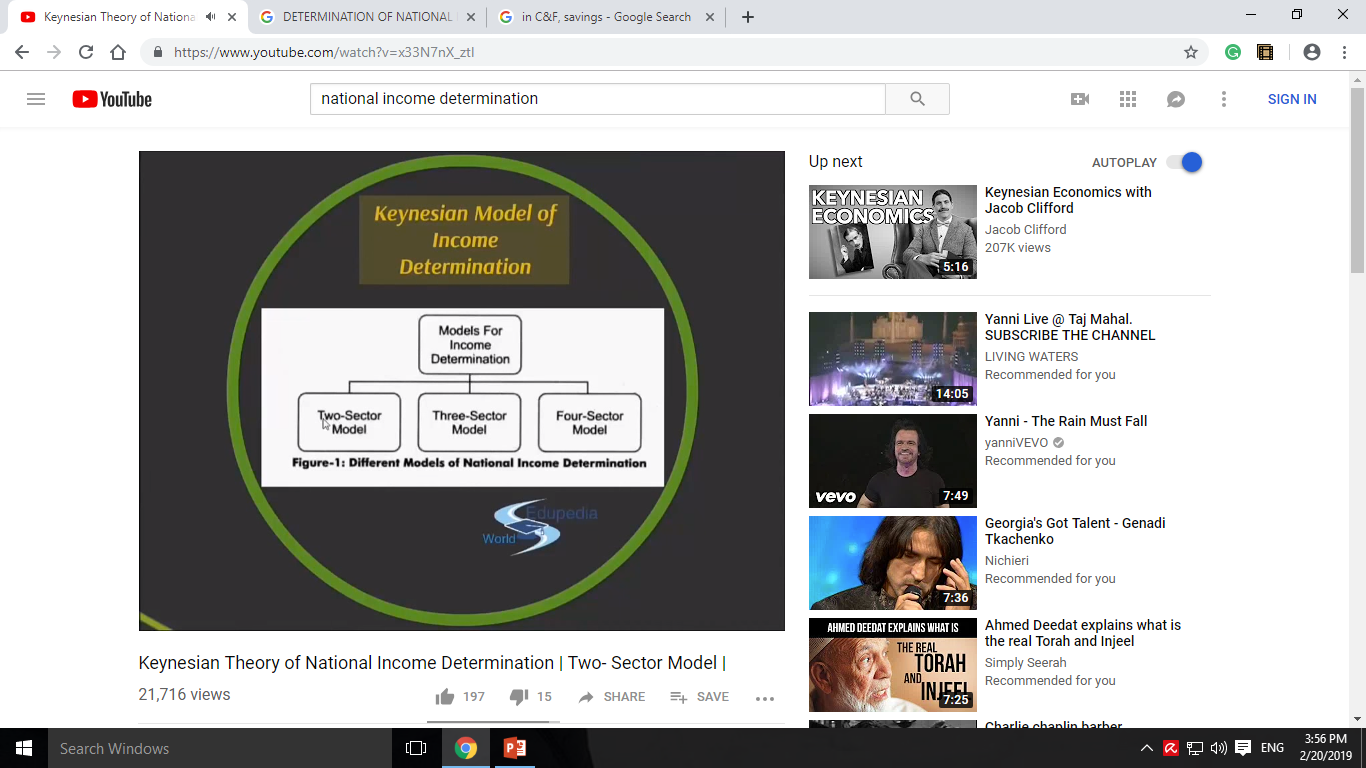 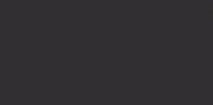 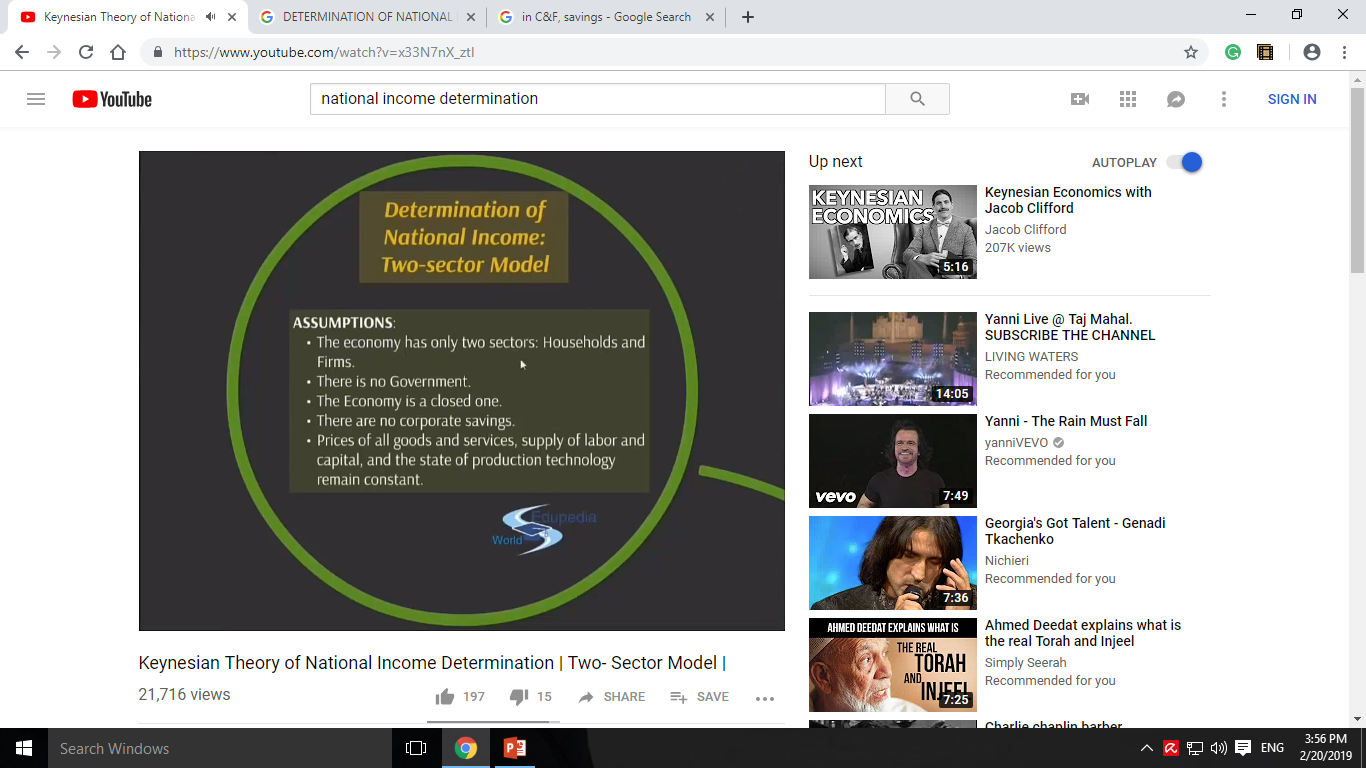 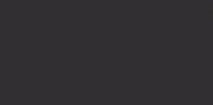 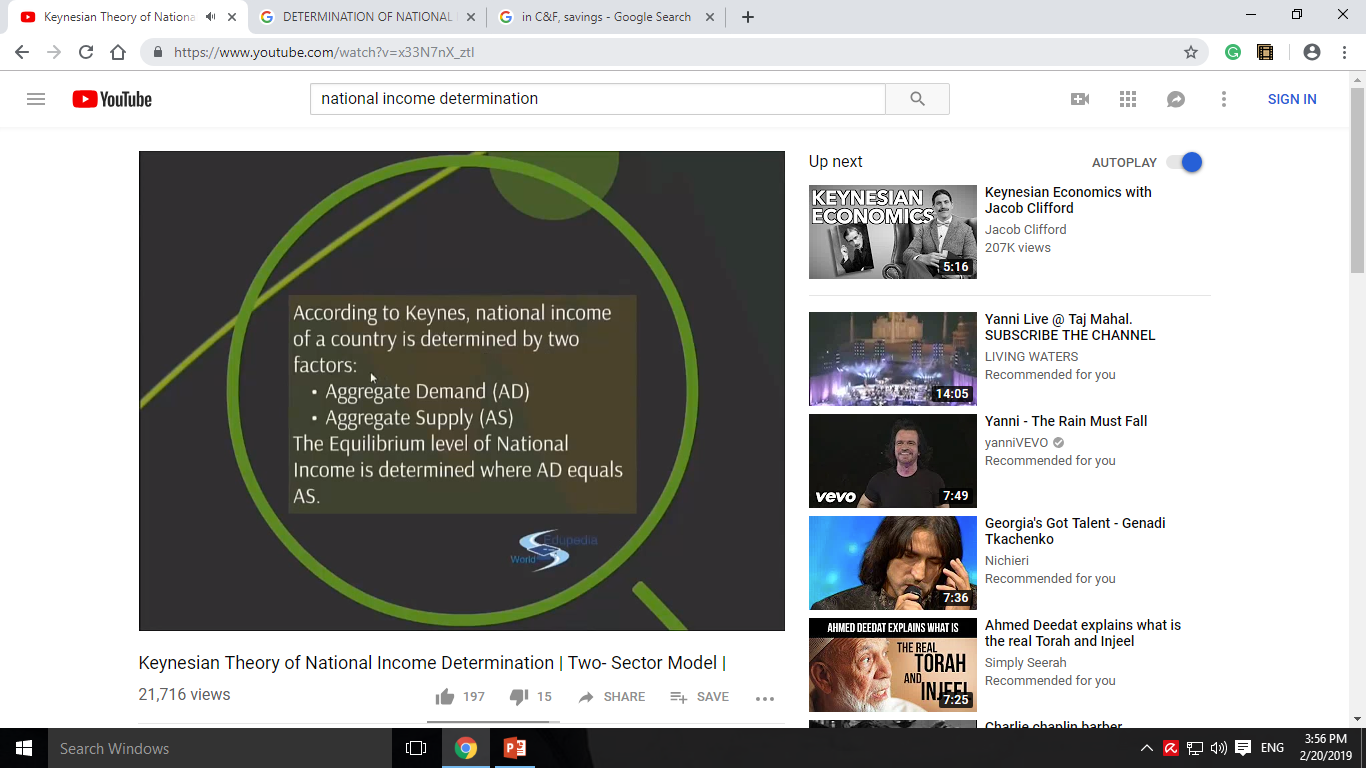 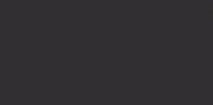 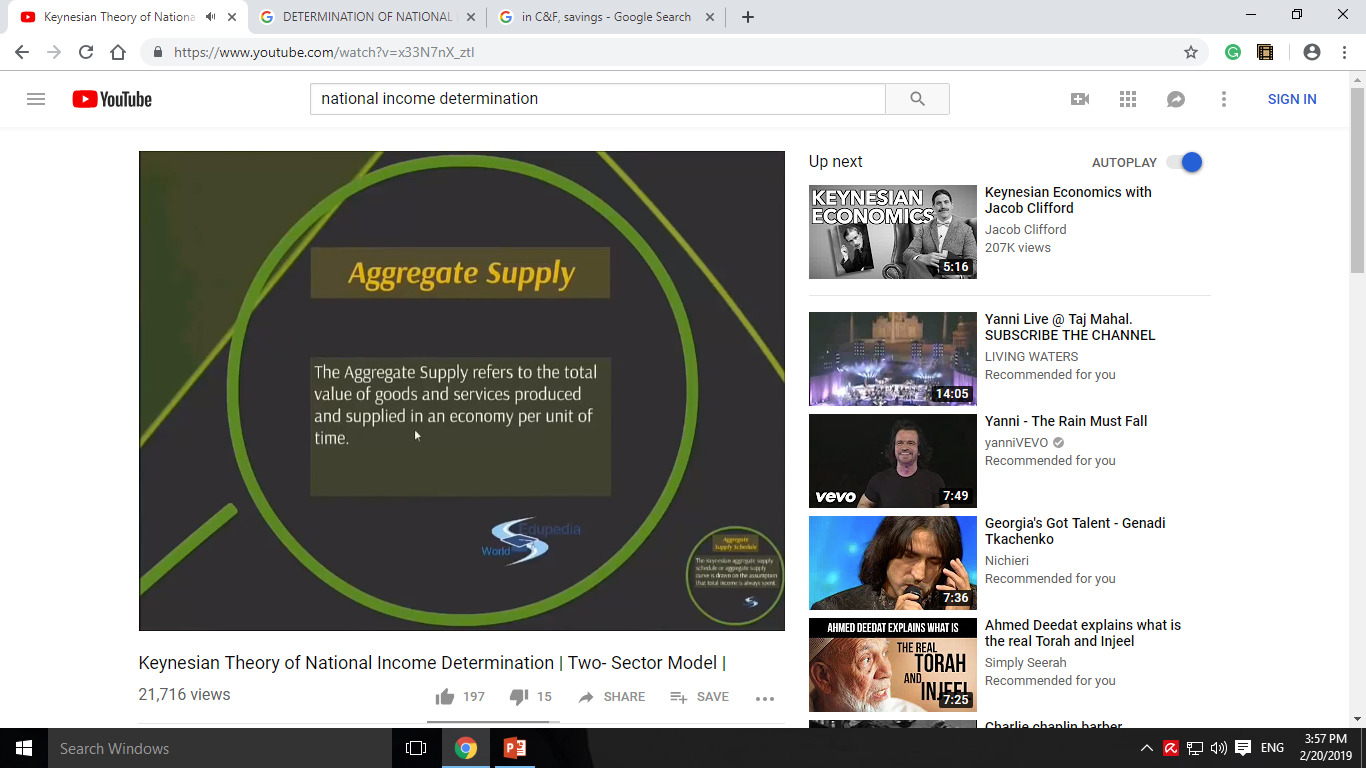 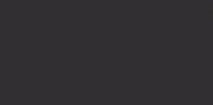 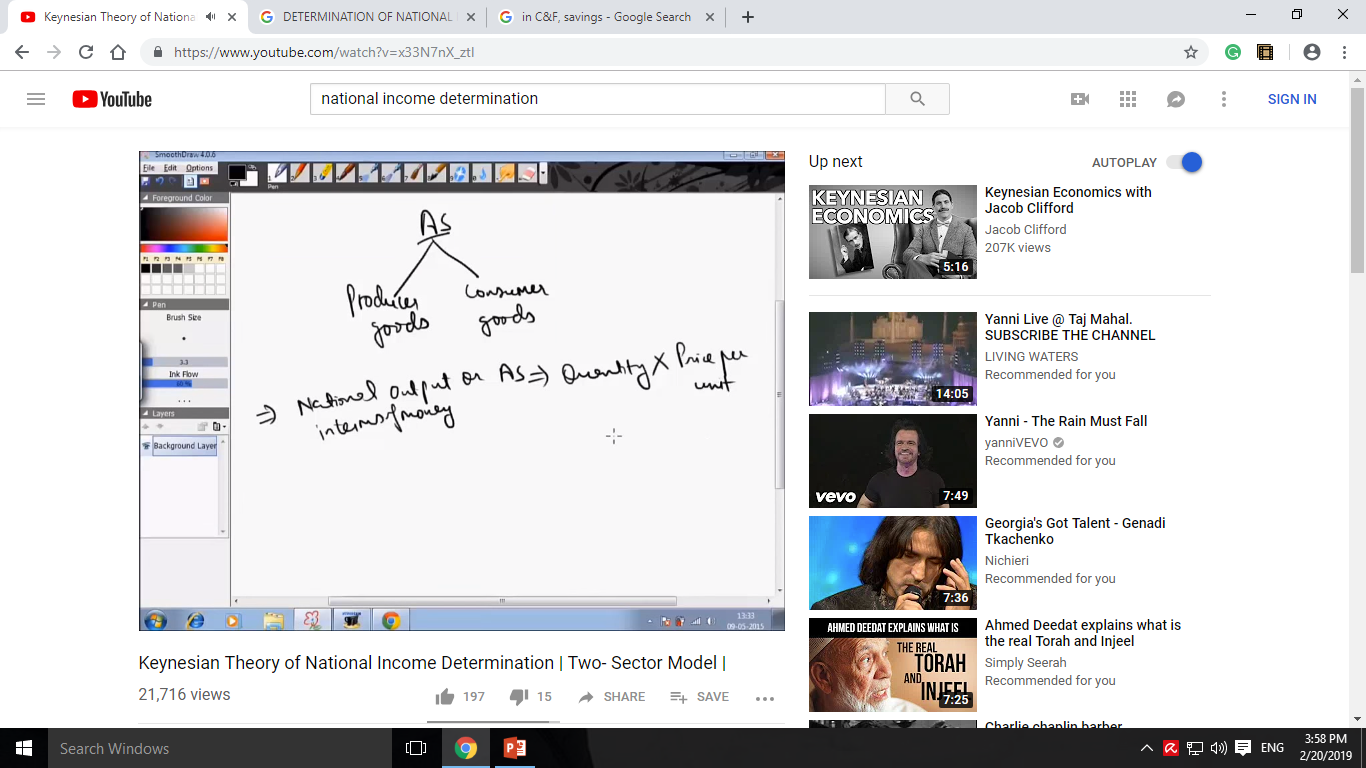 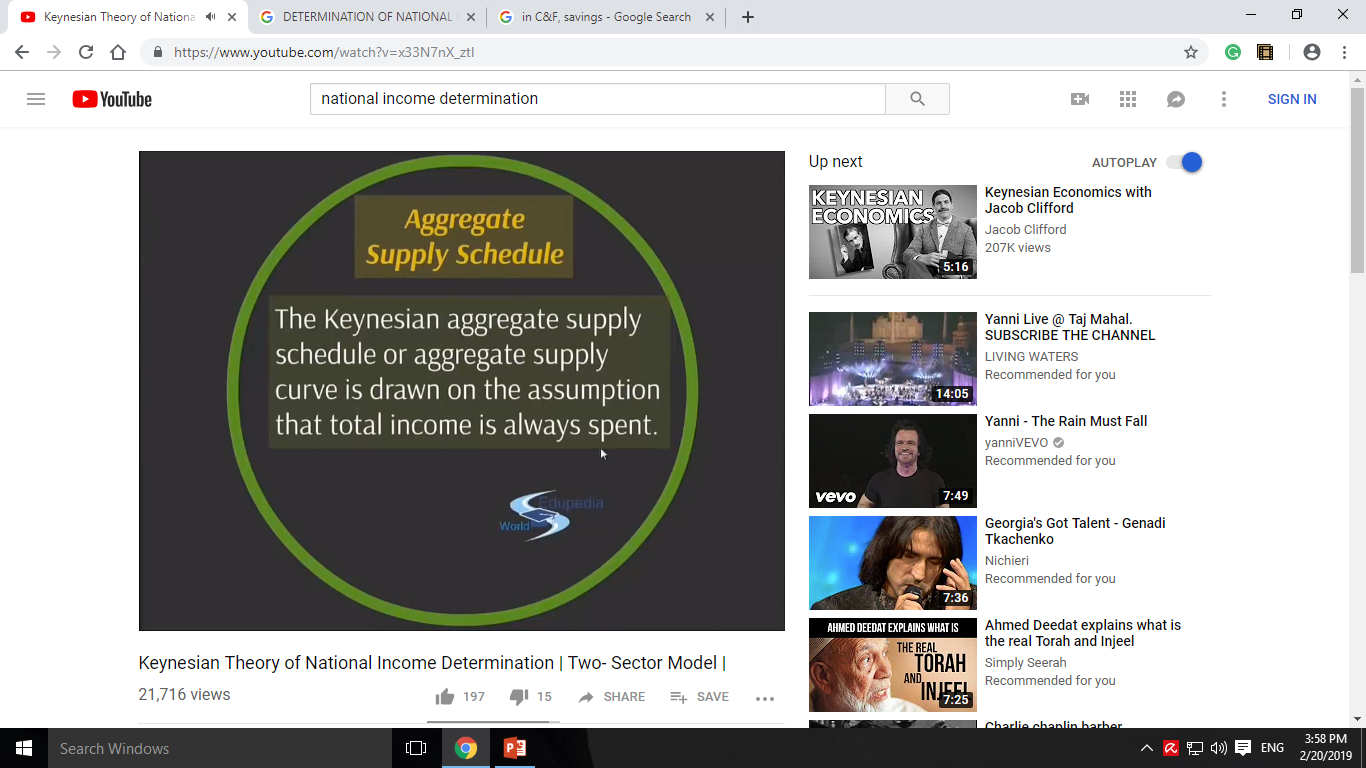 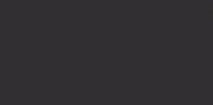 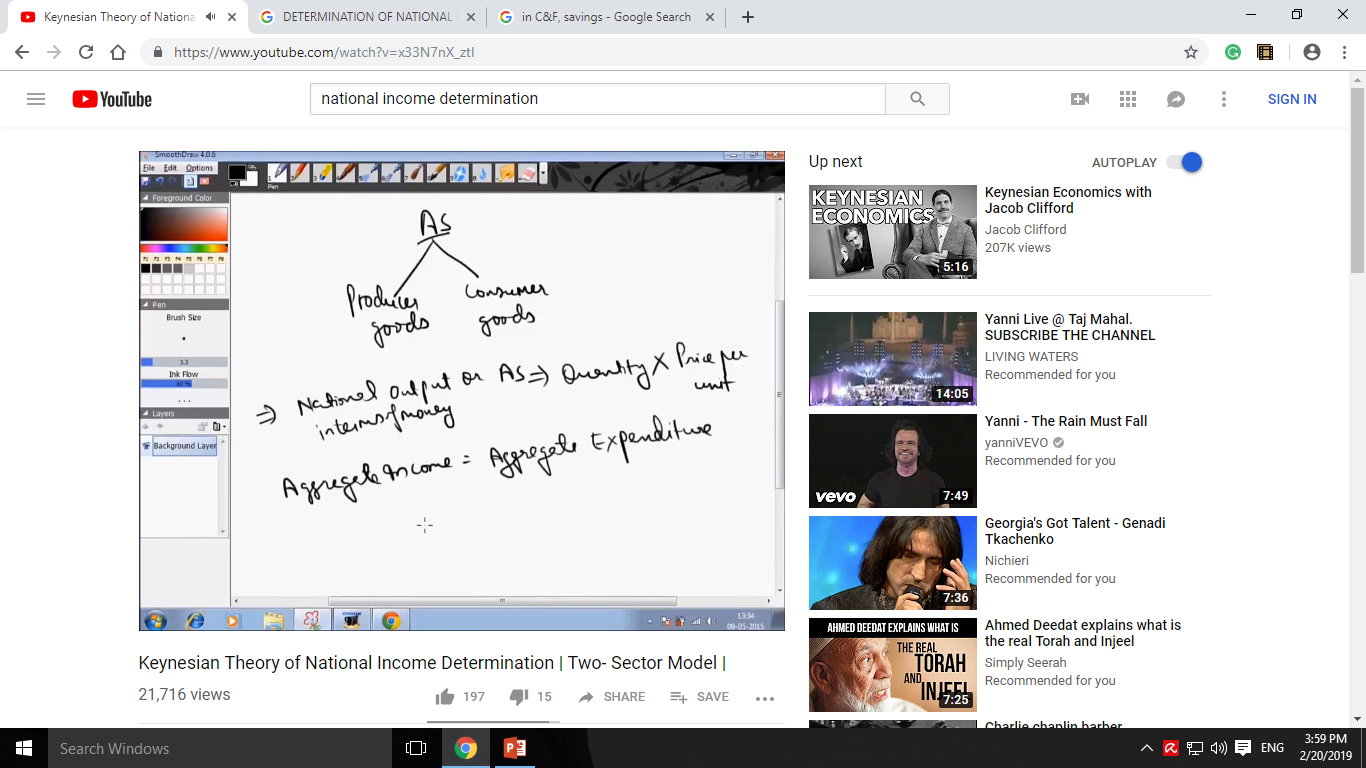 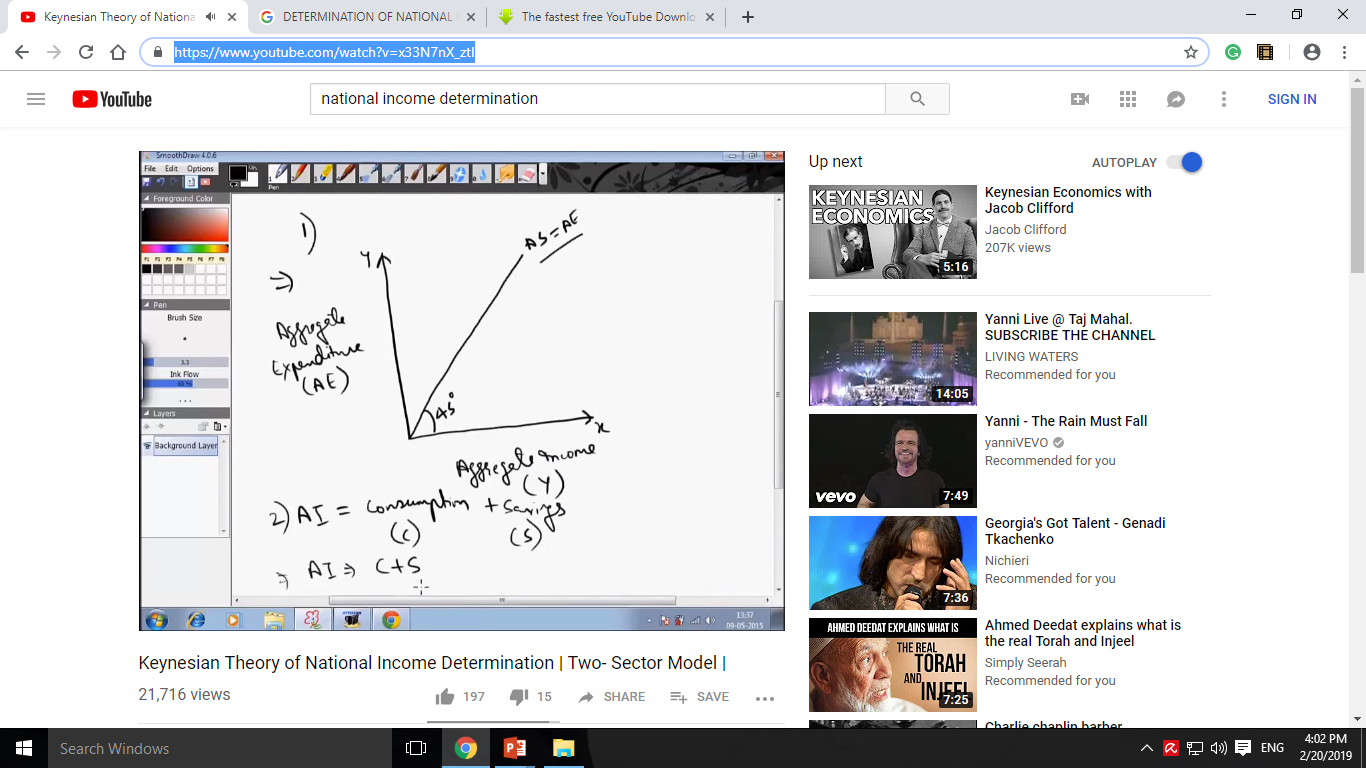 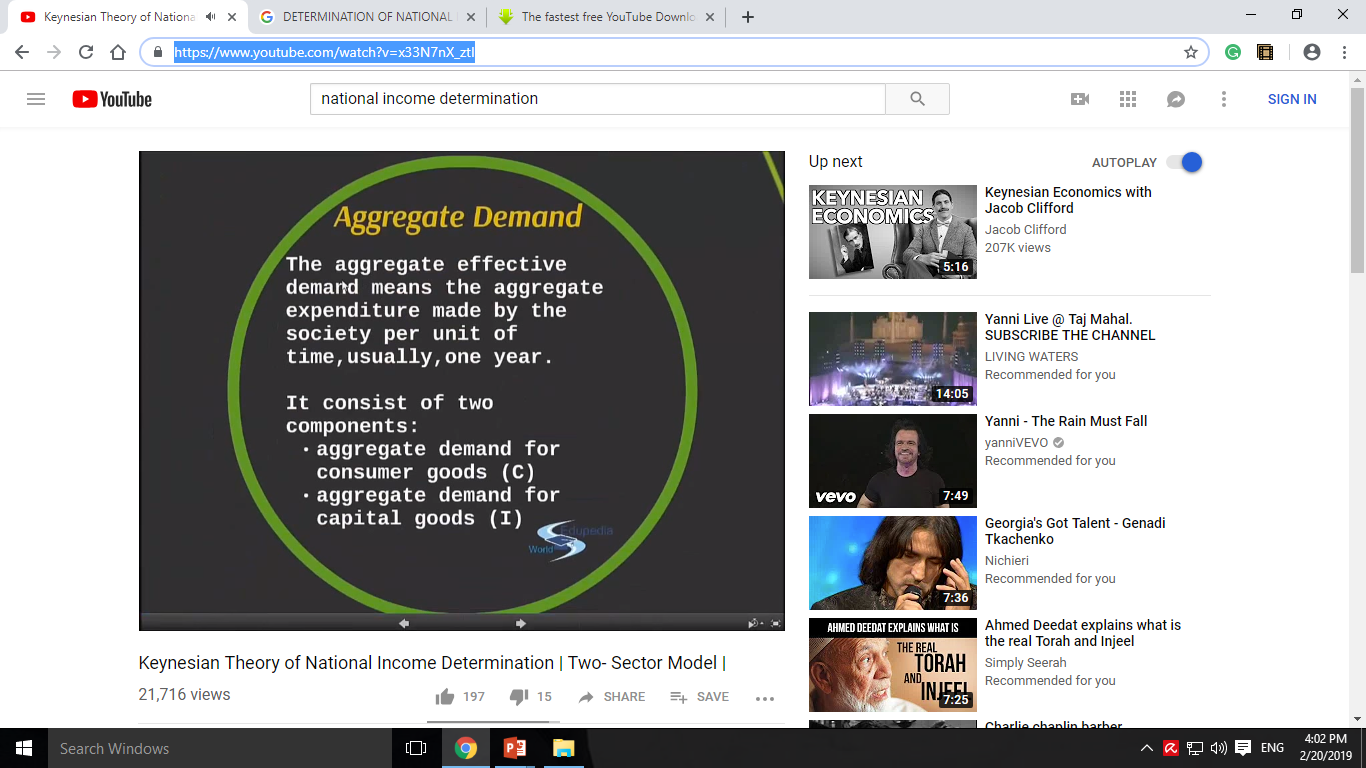 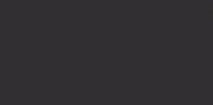 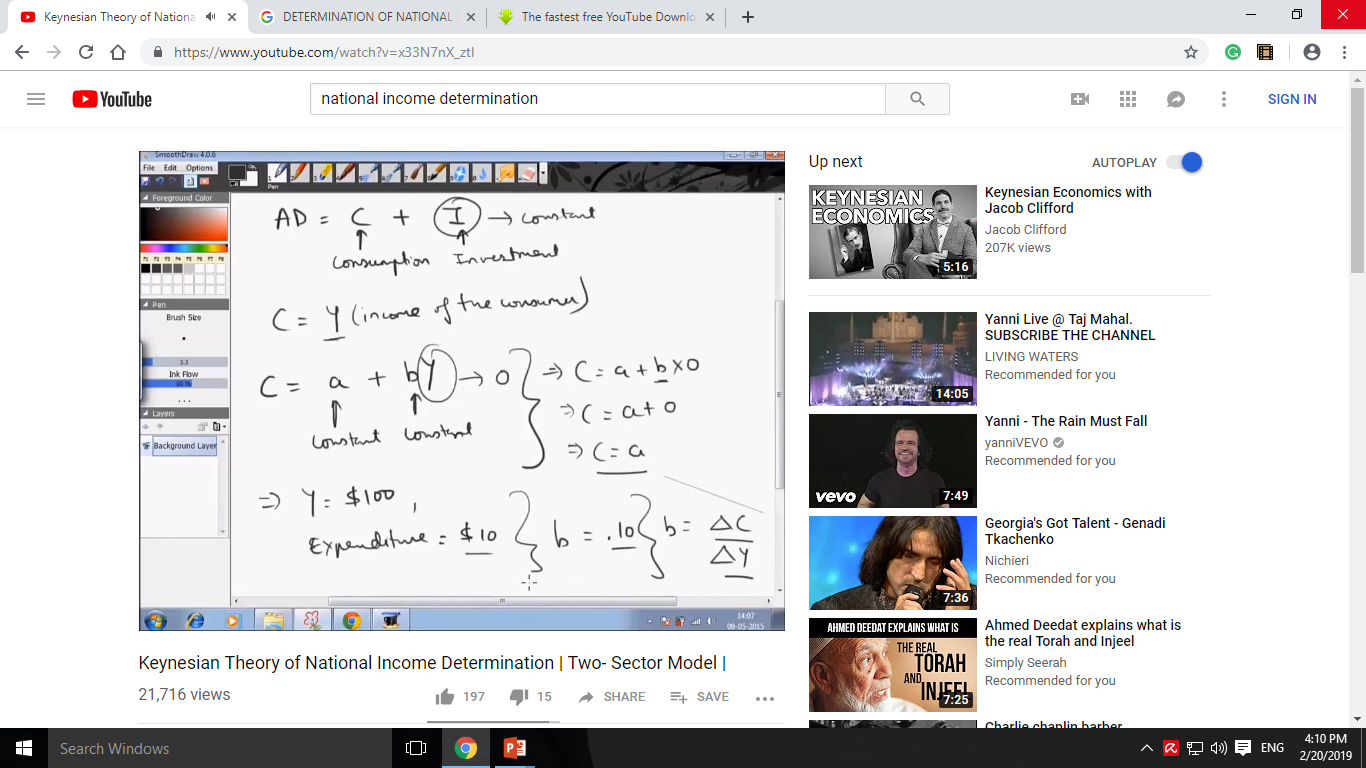 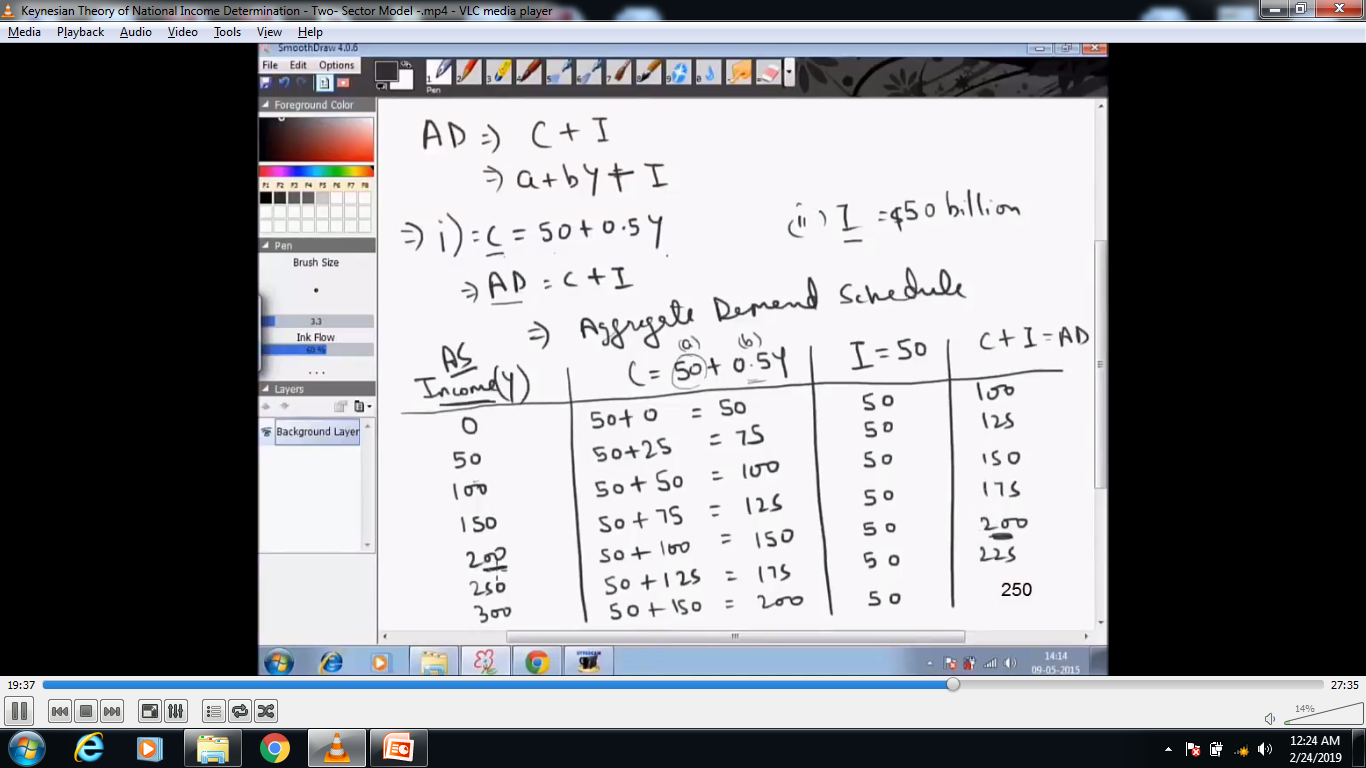 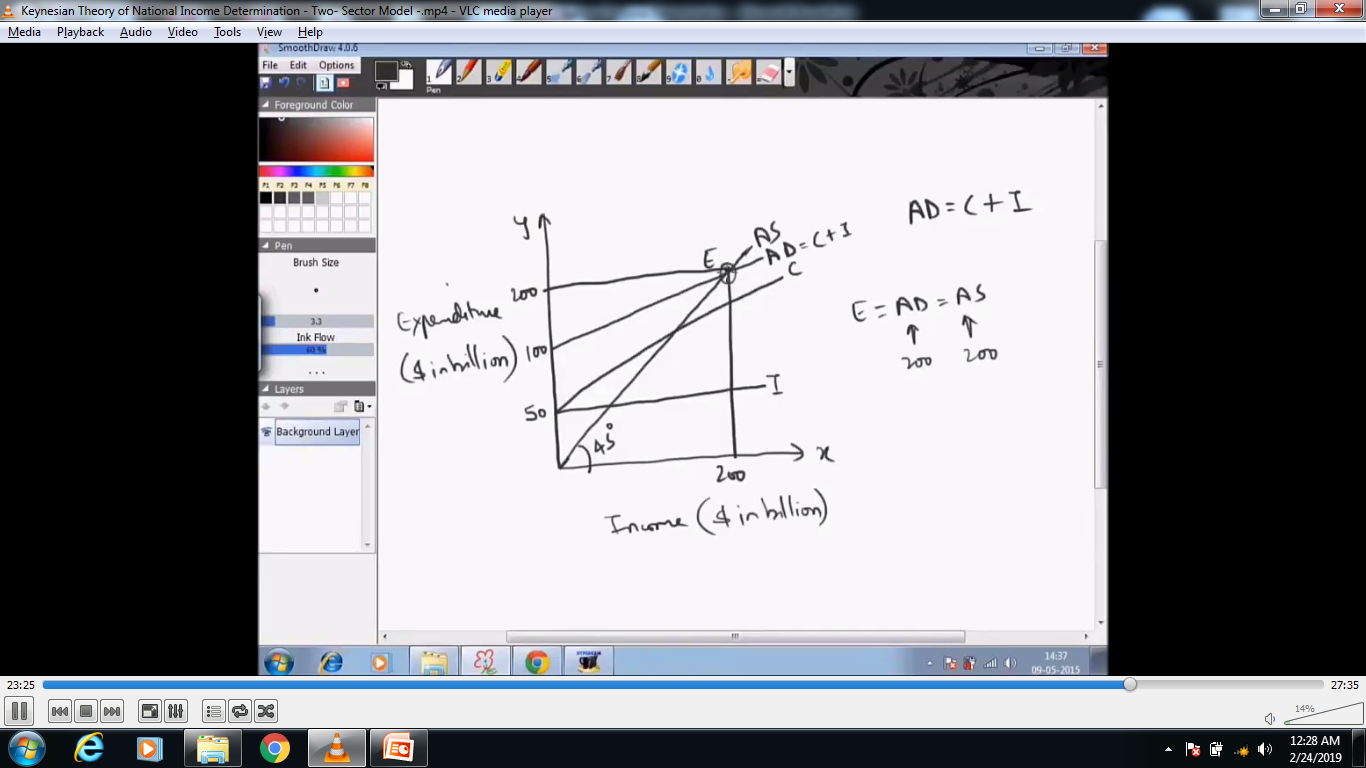 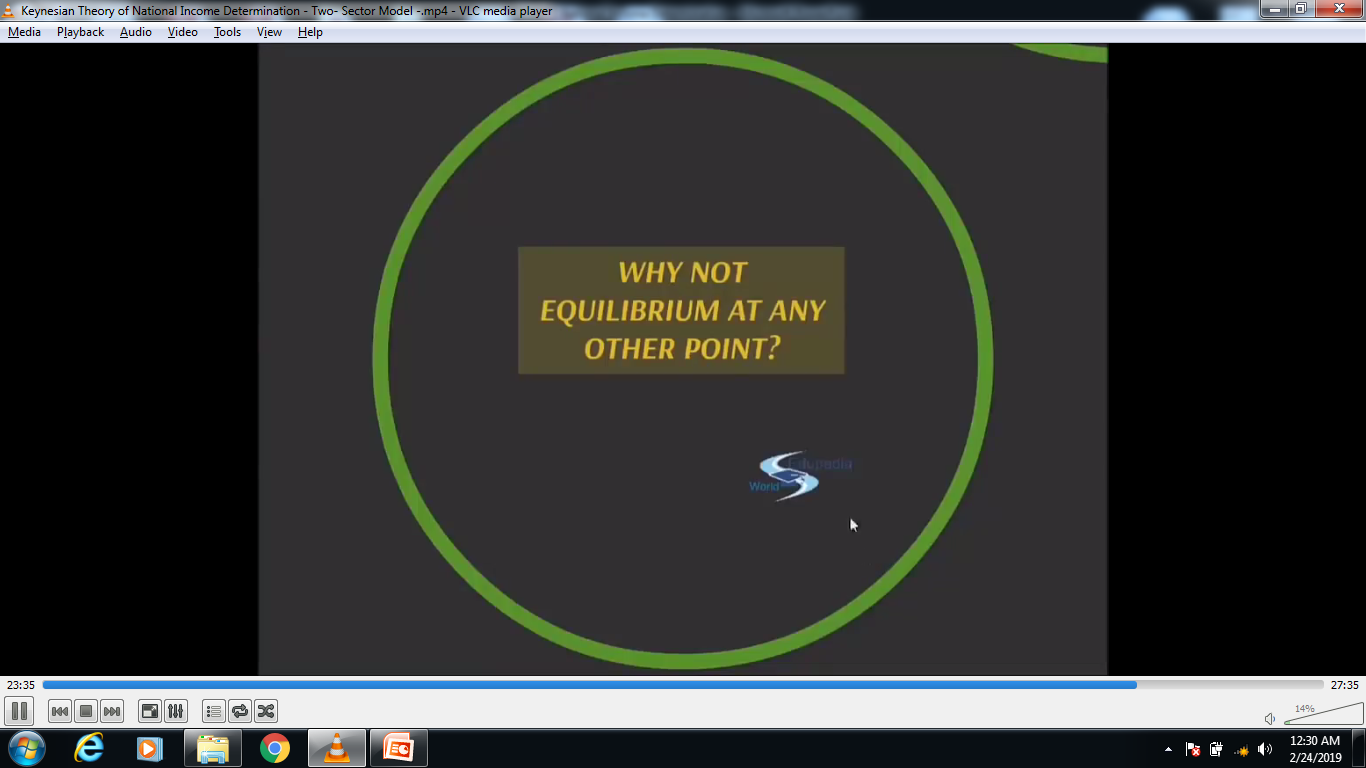 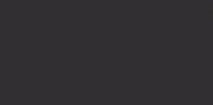 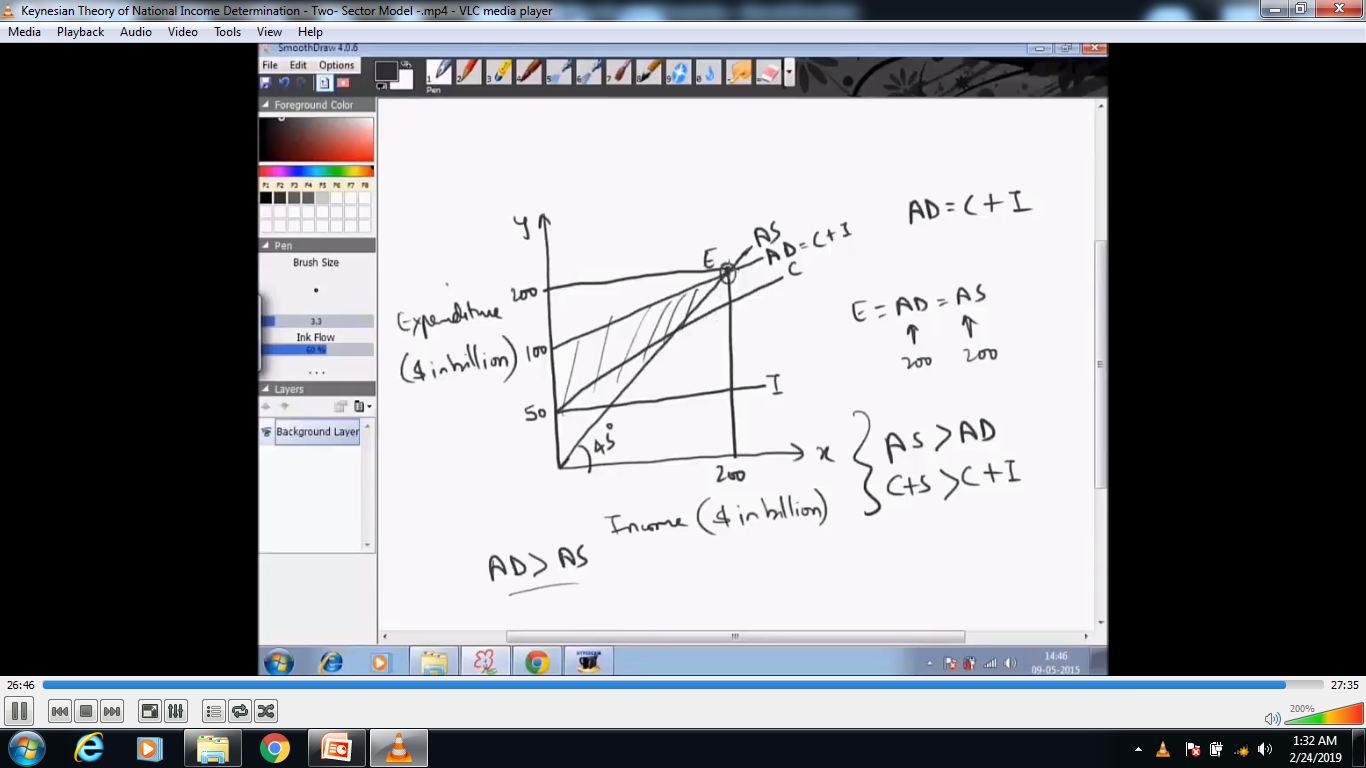 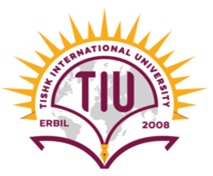 Thank you